Glassblowing and Glassworks in Bavaria
Structure
Origin and Marketing Location
What is made out of glass?
How is the glass blown?
Things blown out of glass
Origin and Marketing location
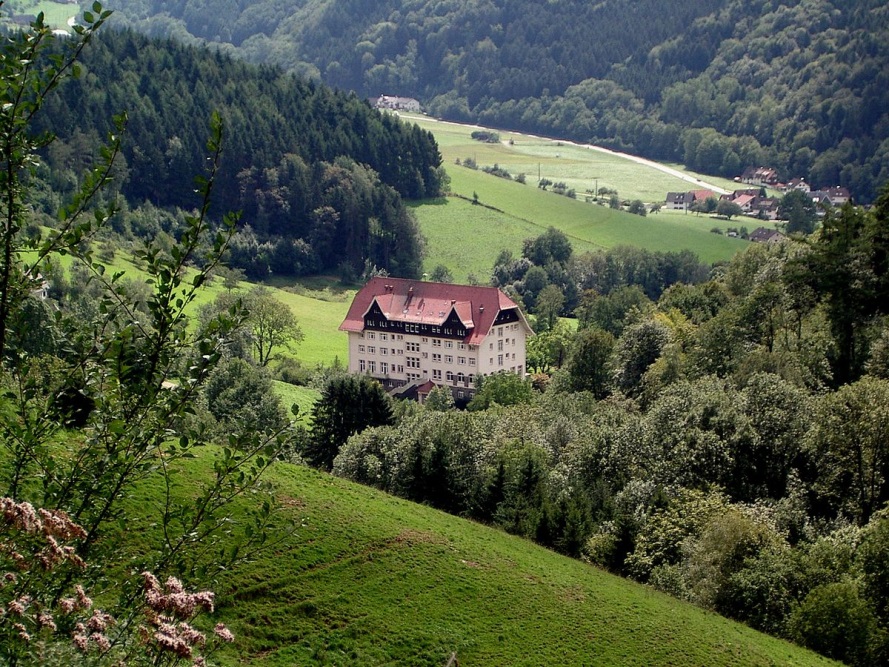 Bavarian Forest & Black Forest
Since 19th Century
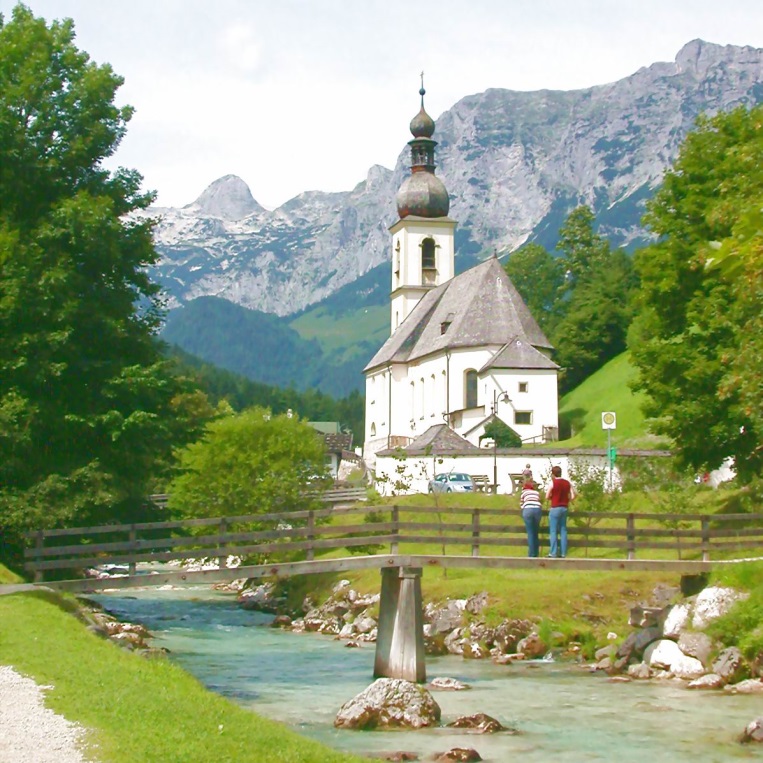 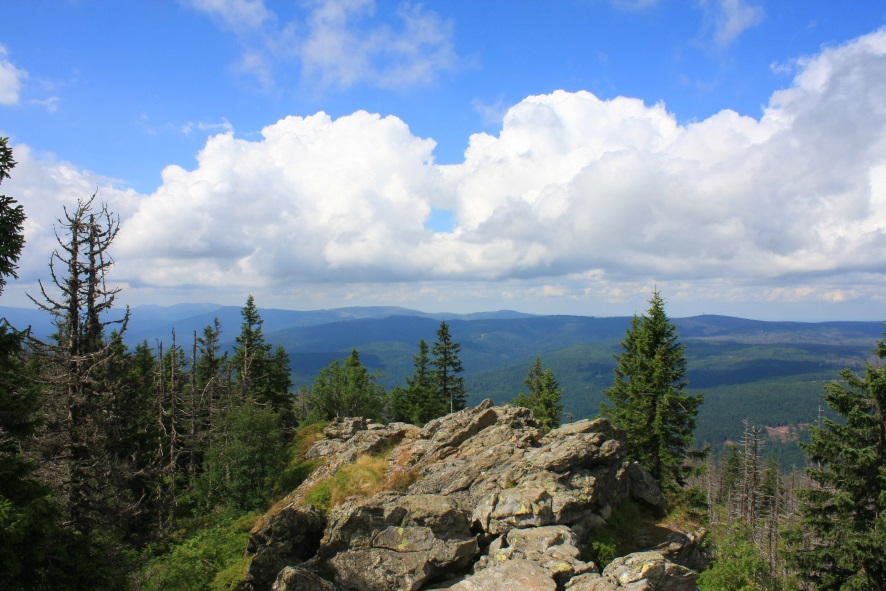 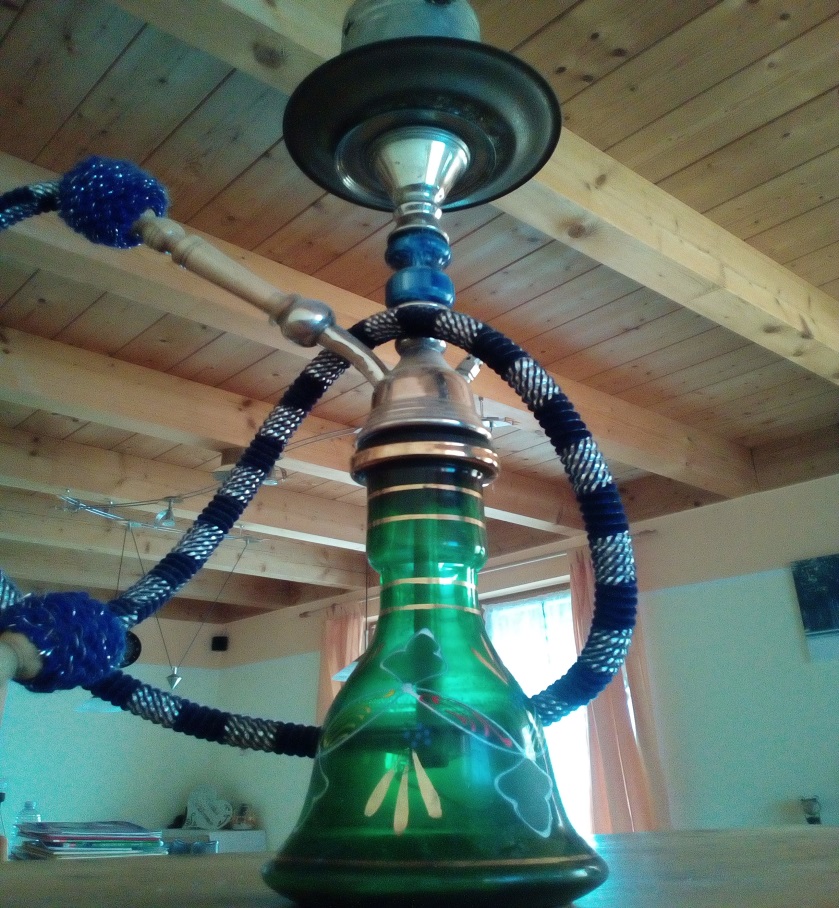 What is made of Glass?
windows 
decoration 
sculptures
cups
trophies 
pens
crockerie
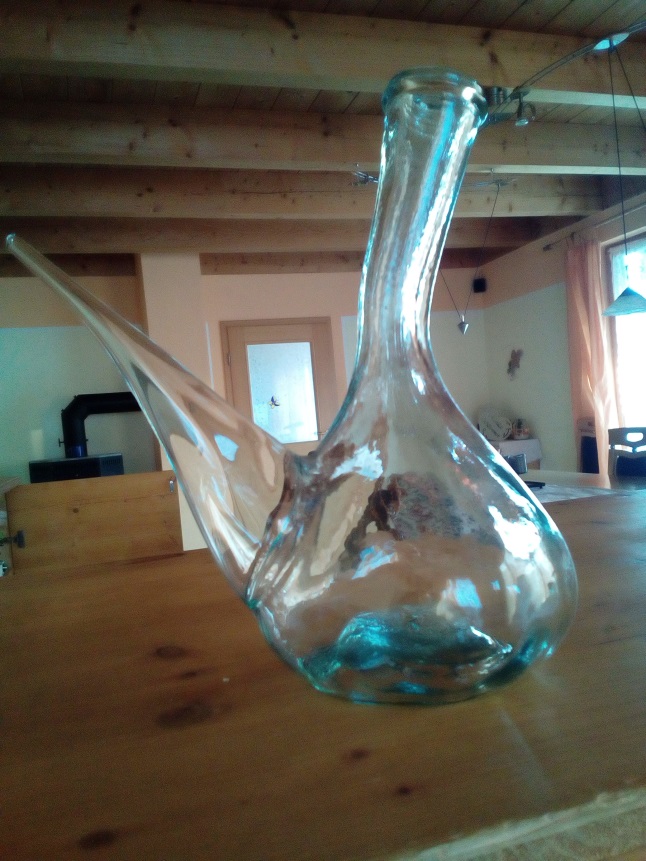 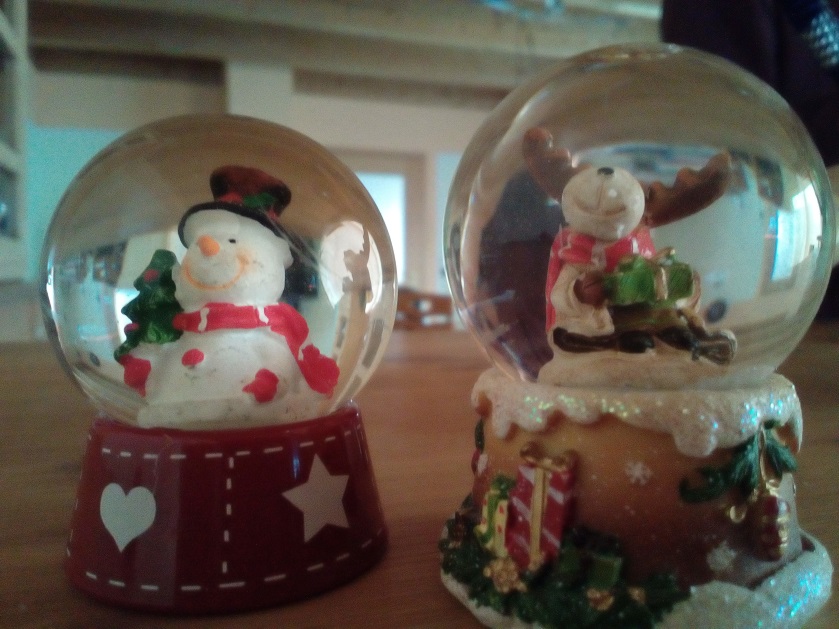 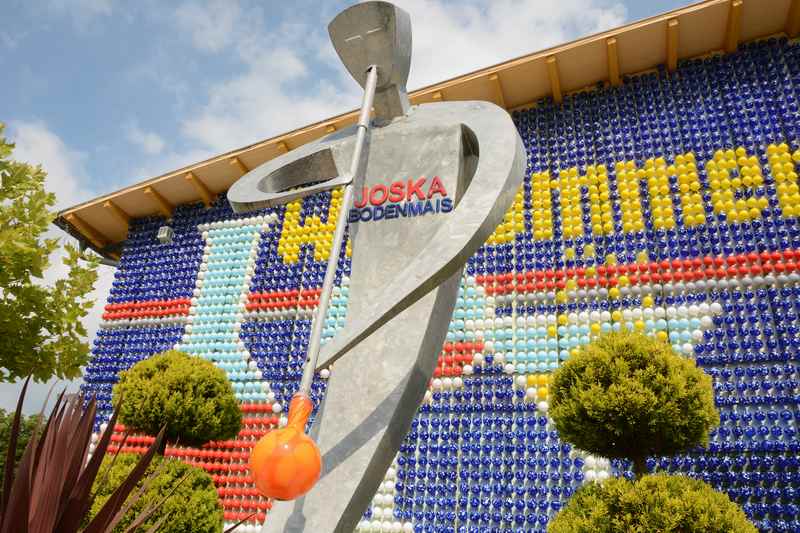 How is the glass blown?
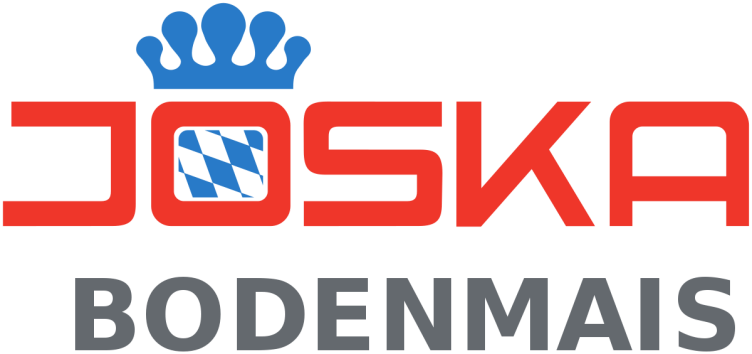 Glass needs to be heated up until it has the right 
     temperature and texture
 then you blow through a glassblowing whistle into the space in the little glass bulb and turn it constantly while blowing
In between it needs to be heated up again and that will be continued until the glass has the form that is wanted
It is decorated with differently colored pieces of glass that are put on the slightly molten glass
Then the decoration glass gets molten on the finished glass figure so that it can be embellished

https://www.youtube.com/watch?v=TxVQQnj-VOI
Things blown out of glass
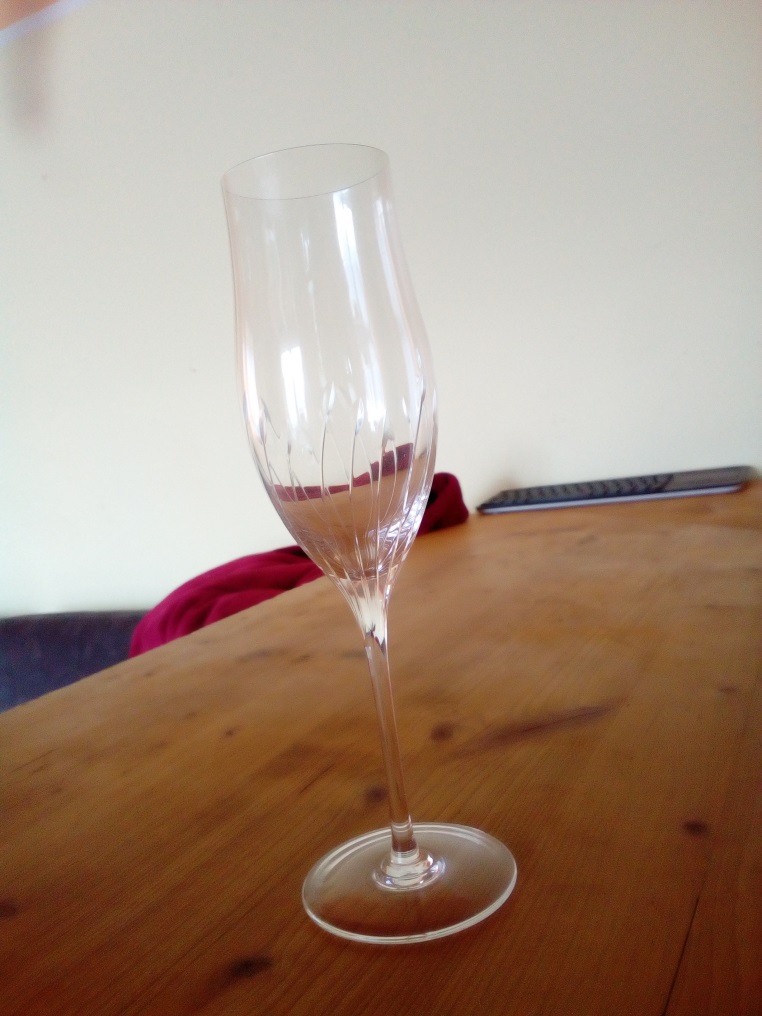 shishas
decoration
cups
snow globes
vases
sculptures
trophies
chemical instruments like: test tubes
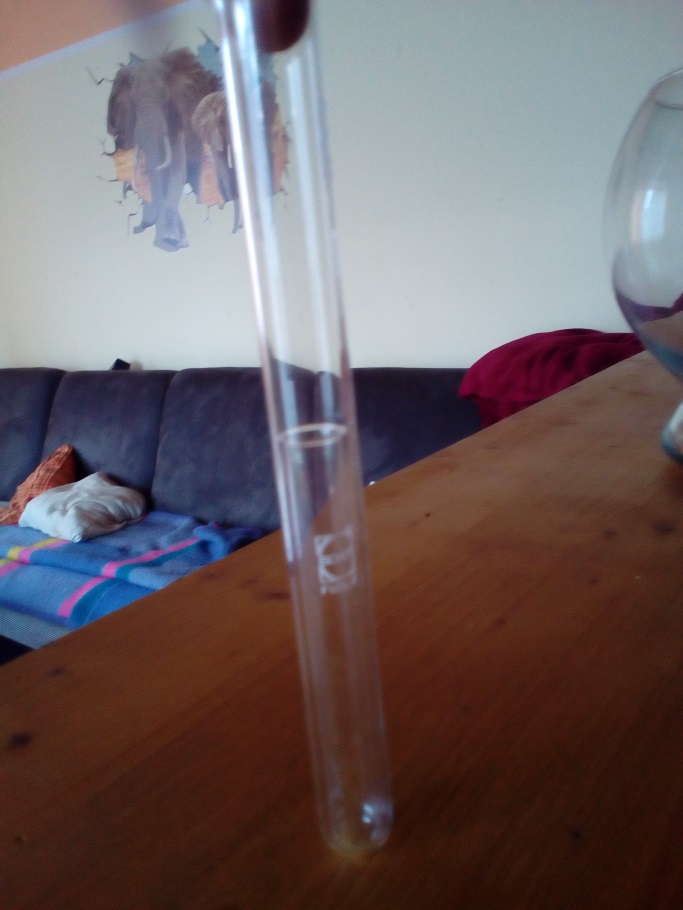 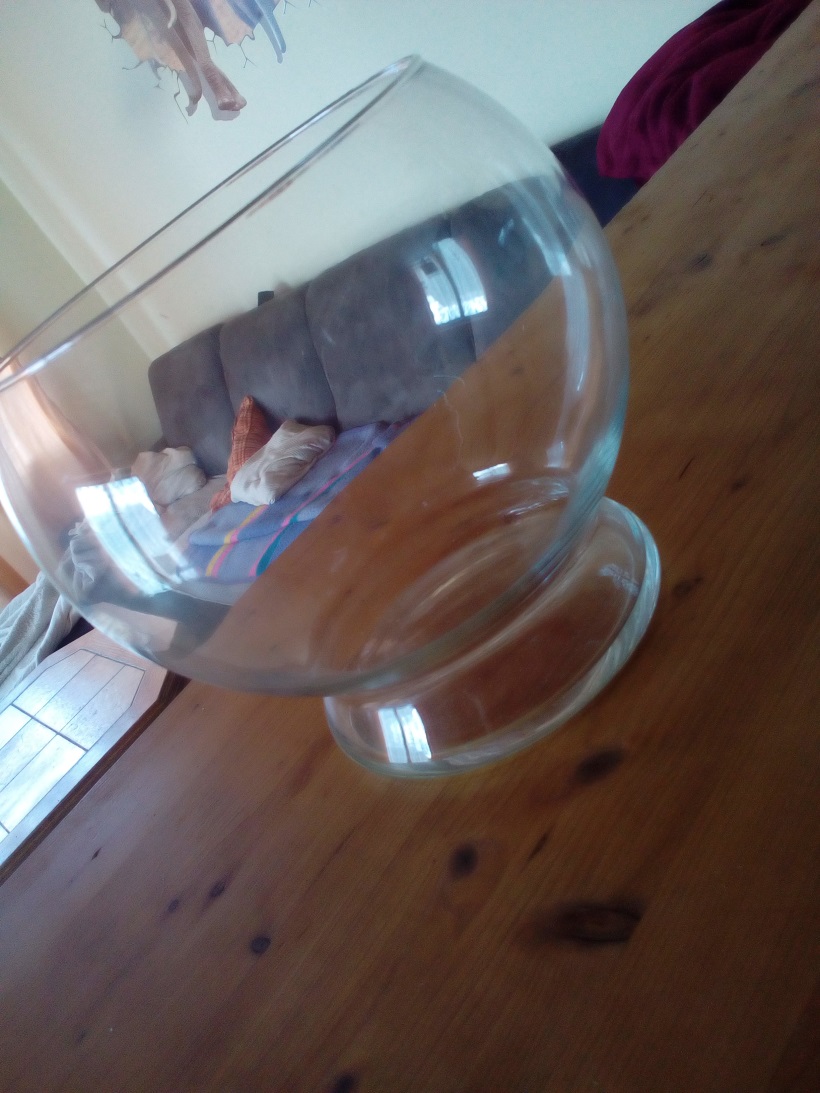 ressources
https://www.bayerischer-wald-ferien.de/glashuetten-niederbayern-glasblaesereien-oberpfalz.html
https://www.joska.com/glasparadies/
https://www.sehenswertes-bayern.de/glashuette-bayerischer-wald-glasblaeserei.html
https://www.bayerischer-wald.de/Urlaubsthemen/Kultur-Kulinarik/Glaskunst/Glashuetten
https://www.zeit.de/karriere/beruf/2011-03/beruf-glasblaeser
https://www.youtube.com/watch?v=TxVQQnj-VOI
informationfolder from Joska